הסכמה מדעת לטיפול רפואי
דר' עפרה גולן, עו"ד
הגדרה
"הסכמה מדעת" כוללת שני יסודות:
הסכמה - הסכמה תקפה שניתנה ע"י אדם הכשיר לקבל החלטה בענין הנדון, מתוך רצון חופשי, בלי אונס או כפיה;
מדעת – הסכמה הניתנת על בסיס מידע מלא ורלוונטי שהובן על ידי המסכים.

הסכמה מדעת לטיפול רפואי = שיתוף המטופל בקבלת ההחלטות הטיפוליות.
[Speaker Notes: על מנת לקבל את הסכמתו האמיתית של המטופל לטיפול המוצע, חובה על הרופא למסור לו מידע על היבטים שונים של הטיפול, ואי גילוי מידע רלוונטי לגבי הטיפול מקעקע את ההסכמה שניתנה לטיפול. (השופט עמית בפס"ד קדוש)]
תרגיל בנושא הסכמה מדעת
הנך נזקק לטיפול רפואי. מוצגות בפניך שתי אפשרויות:
טיפול א'  שסיכוייו הם  50% סיכוי ל-50 שנות חיים
	                             או  50% סיכון למוות מיידי
טיפול ב'  שמבטיח  X שנות חיים בבריאות.
מהו הערך של X שבו תהיה לך התלבטות בין שתי האופציות?
נמק/י את בחירתך.
 
אם הנך זקוק/ה לנתונים נוספים לצורך ההחלטה – מהם הנתונים?
התייחס/י לתרגיל  בהנחה שהנתונים החסרים הם כאלה או אחרים, כיד הדמיון הטובה עליך.
13(א) לא יינתן טיפול רפואי למטופל אלא אם כן נתן לכך המטופל  הסכמה מדעת לפי הוראות פרק זה.
ב)  לשם קבלת הסכמה מדעת, ימסור המטפל למטופל מידע רפואי הדרוש לו, באורח סביר, כדי לאפשר לו להחליט אם להסכים לטיפול המוצע;
 לענין זה, "מידע רפואי", לרבות 
(1)האבחנה (הדיאגנוזה) והסכות (הפרוגנוזה) של מצבו הרפואי של המטופל;.
(2)   תיאור המהות, ההליך, המטרה, התועלת הצפויה והסיכויים של  הטיפול המוצע;
(3) הסיכונים הכרוכים בטיפול המוצע, לרבות תופעות לוואי, כאב ואי נוחות; 
(4)   סיכויים וסיכונים של טיפולים רפואיים חלופיים או של העדר טיפול רפואי;
(5)	עובדת היות הטיפול בעל אופי חדשני.
מהו המידע הדרוש למטופל?
מידע הנגזר ממטרות הדרישה להסכמה מדעת ומצרכי המטופל הנדון:
מטרות הדרישה להסכמה מדעת
כיבוד המטופל והאוטונומיה שלו;
השגת שיתוף הפעולה של המטופל והצלחת הטיפול;
הכנה ותיאום ציפיות;
לוודא שהטיפול משרת את טובת המטופל;
שיתוף בהחלטה ובאחריות לה;
לבטל את האופי הנזיקי של נגיעה בגוף המטופל ללא הסכמתו;
[Speaker Notes: התיחסות  אל  המטופל כאל סובייקט ולא אובייקט
הכנה למה שייעשה בגופו
הכנה לתוצאות ולתופעות הלוואי 
מניעת חרדה
הגברת ההיענות

טובת החולה – "ולב יודע מרת נפשו"]
מהו המידע הדרוש למטופל?
מידע הנגזר ממטרות הדרישה להסכמה מדעת ומצרכי המטופל הנדון:
הכרחי לתת לכל מטופל כל מידע שנחוץ כדי לבנות ולשמר את האמון שלו ברופא, 
כדי לשמור על כבודו של המטופל, 
כדי להפיג את החרדה שלו מפני הבלתי ידוע 
כדי להשיג את שיתוף הפעולה שלו 
כדי לוודא שההחלטה תשרת את טובתו
כדי לתת לו אפשרות להחליט
מידע שצריך למסור לכל מטופל בכל מקרה
[Speaker Notes: עמ' 321]
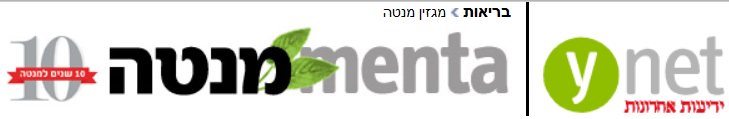 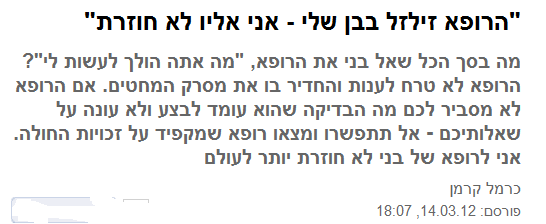 [Speaker Notes: האם הרופא שלכם עונה לשאלות שאתם מפנים אליו? האם הוא מסביר לכם על הפעולות שהוא עומד לבצע? העניין הזה נוגע לכם, לילדים שלכם, ולהורים שלכם - הרופא צריך לענות על השאלות שלכם. אסור לו לטפל בלי להסביר את עצמו, והוא יודע את זה. 
חשיבות הקשר עם הרופא:
איך יחסי רופא-חולה טובים עוזרים לנו להחלים? איך משפיע האינטרנט על יחסי רופא-חולה? דו"ח: 18% מתלוננים על יחס לא הולם של רופא
לאחרונה התקיים כנס "חוויית המטופל במערכת הבריאות". כל מי שסיפרתי לו על זה הגיב בבדיחות ובציניות. מי מאיתנו לא נתקל ברופאים שאין להם זמן או רצון להציג את עצמם, להסביר, להקשיב. ואמנם, סקר שביעות רצון מקיף שערך משרד הבריאות מצא כי כמטופלים הכי חשוב לנו שהרופא ישתף אותנו בהחלטות ויסביר על הסיכונים, דבר שרופאים מחויבים לעשות מתוקף חוק זכויות החולה. 
משרד הבריאות חיבר שלוש שאלות שמומלץ לכל מטופל לשאול את הרופא כדי להיות מעורב בטיפול. אבל מה לגבי כל הרופאים שלא עונים על השאלות ששואלים אותם? 
מנכ"ל משרד הבריאות, פרופ' רוני גמזו (בעבר המנהל הכללי של בית חולים איכילוב), הודה מעל בימת הכנס שרופאים רבים, והוא ביניהם, מתקשים ללמוד את כללי השיח הראוי בין מטפל למטופל. 80% מהרופאים שנסקרו הביעו רצון לקבל הכשרה בנושא, ואכן כבר יש ניצנים של עשייה בתחום.
מאז שנכנס לתפקידו מפרסם פרופ' גמזו הרבה חוזרי הנחיות לעובדי מערכת הבריאות. המנחה בכנס התבדח על זה ואמר לפרופ' גמזו: "בזמן שדיברת כבר יצאו שמונה חוזרי מנכ"ל", לקול צחקוקים רבים באולם.
מתברר שלא כולם במערכת הבריאות אוהבים את החוזרים. אינני יודעת לספר לכם אם הם מיושמים כהלכה, ואם המערכת יכולה לעמוד ברף שהם מציבים. אבל כשאני קוראת את חוזרי המנכ"ל, אני שומעת פעמונים של שינוי. אני מרגישה שפרופ' גמזו באמת מסתכל בעיניים לאחת הבעיות הקשות ביותר של המערכת - היחס אלינו, לקוחות המערכת, ובאמת נחוש לשפר את החוויה שלנו.
למה הרופא של בני לא יראה אותי יותר
וזו חוויה שלי, אחת לדוגמה: ביום שהתקיים הכנס, הגעתי עם בני לפרופסור בכיר בתחומו. אתם מכירים את התהליך: הרופא פונה לילד, מחמיא, מקרב והנה נוצר הקשר. כשהפרופ' ביקש מילדי להתקרב אליו, שאל בני בקול צלול ורם (אני אמא כל כך גאה): "מה אתה הולך לעשות לי?". הוא שאל את זה פעמיים, ואז פרץ בבכי, כי הפרופ' לא ענה לו, ובו בזמן דקר אותו במסרק של מחטים. 
אני מניחה שכוונתו הייתה טובה. הוא בוודאי חשב שהוא חוסך לבני פחד וכאב בשיטת זבנג וגמרנו. ביקשתי מהפרופ' להסביר לבני (וגם לי), ולו בדיעבד, את טיב הטיפול ומטרתו. "זו בקשה בלתי הגיונית", ענה. 
אחד מתפקידיי כאמא הוא לדאוג שאיש לא ייגע בילדי בלי רשותו. הפרופ' הפריע לי במילוי תפקידי, מנע מבני זכות בסיסית וחיבל באמון שלו ברופאים. יצאנו מהחדר ואמרתי לילדי: "אנחנו לא נחזור אליו אלא נמצא רופא שמבקש רשות".
אני מפצירה גם בכם לא לקבל טיפול מרופא מזלזל. אם הרופא שלכם לא עונה על השאלות שלכם, אל תתפשרו ופנו לאחר (יש רופאים נפלאים, ושווה להתאמץ ולמצוא אותם). כל תגובה אחרת עלולה, לדעתי, לסכן את בריאותכם.
הכותבת היא עורכת מגזין הבריאות מנטה]
מידע שצריך למסור לכל מטופל בכל מקרה
[Speaker Notes: עמ' 321]
מידע שצריך למסור לכל מטופל בכל מקרה
[Speaker Notes: עמ' 321]
מידע נוסף שצריך למסור למטופל או לנציגו – בהתאם להבנתו וליכולת ההתמודדות שלו
מידע נוסף שצריך למסור למטופל או לנציגו – בהתאם להבנתו וליכולת ההתמודדות שלו
מידע נוסף שצריך למסור למטופל או לנציגו – בהתאם להבנתו וליכולת ההתמודדות שלו
מן הפסיקה
"מקום בו קיימת בחירה בין קבלת טיפול רפואי לבין אי קבלתו, או בין שני סוגי טיפולים בעלי מידת סיכון שונה ובוודאי כאשר אין מרחפת סכנת מוות כתוצאה מן הבחירה, חובה על הרופא לגרום לכך שהחולה יהיה מודע מראש ובאופן מלא למשמעות בחירתו, שאם לא כן אין בהסכמתו, אפילו ניתנה, אלא גילוי חיצוני של הסכמה ולא עדות של בחירה חופשית". 
(ת"א (ב"ש) 88/84 אסא נ. קופ"ח)
מן הפסיקה
"מקום שהבחירה במסלול רפואי, או קבלת טיפול רפואי, כרוכים בסיכונים מהותיים, חלה על הרופאים חובה (הכפופה אמנם לחריגים) לספק למטופל את המידע שבאופן סביר דרוש לו לגיבוש החלטה אישית מושכלת בשאלה, אם לבחור במסלול הרפואי המסוים תוך נטילת הסיכונים הכרוכים בכך אם לאו."
(ע"א 4384/90 שמעון ואתורי נ. בית החולים לניאדו)
היקף המידע
"היקף המידע הנמסר לחולה צריך לבטא את האיזון הראוי בין שני אינטרסים: מצד אחד, האינטרס של החולה לקבל את מלוא האינפורמציה על מנת להגיע להחלטה מושכלת ומצד שני, מניעת מצב בו הנטל המוטל על הרופאים לשתף את החולה בכל דבר מקצועי יחרוג מגבולות סבירים ויפגע בעבודת הרופאים ובסופו של דבר גם בשיקול דעתו של החולה. 
מציאת האיזון הנאות תאפשר לחולה להגיע להחלטה מושכלת ותמנע מצב בו יוטל נטל כבד על ציבור הרופאים אשר לא יוכל לעמוד בו ויפגע בסופו של דבר בחולים. מצב זה עלול להביא ל"רפואה מתגוננת", אשר תפגע ביחסי רופא-חולה בכלל ובאוטונומיה של החולה בפרט."
ת"א 1109/97 (מחוזי י-ם) יהודה פרננדס נ' הסתדרות מדיצינית הדסה (פס"ד של כב' הש' יהודית צור מיום 16.5.00)
המבחן להיקף חובת הגילוי
"המבחן למידע שחובה למסור למטופל אינו אפוא הנוהג המקובל בקרב הרופאים אלא צרכיו של המטופל למידע כדי להחליט אם לקבל את הצעת רופאו. צרכים אלה נקבעים על-פי קנה-מידה אובייקטיבי. "על הרופא מוטל למסור למטופל את כל האינפורמציה שאדם סביר היה נדרש לה כדי לגבש החלטה אם להסכים לטיפול המוצע"... החולים עצמם אינם עשויים מקשה אחת – יש מביניהם המעוניינים במידע רב, אחרים מעדיפים להתנחם באי-הידיעה ושמים מבטחם ברופאים. לא כל מידע ניתן להסביר לכל חולה, ולא כל חולה מסוגל לקבל החלטות מושכלות לגבי עצמו. היקף המידע הטעון גילוי נגזר, בין היתר, מתוחלת הסיכון הכרוך בטיפול (מכפלת הסתברותו ושיעורו) ומהסיכוי הצומח ממנו." (ע"א 4960/04 , ע.ס. נ' קופת חולים של ההסתדרות הכללית, ניתן ביום 19.12.05 )
אופן מסירת המידע
חוק זכויות החולה, התשנ"ו-1996
13(ג) 	המטפל ימסור למטופל את המידע הרפואי, בשלב מוקדם ככל האפשר, ובאופן שיאפשר למטופל מידה מרבית של הבנת המידע לשם קבלת החלטה בדרך של בחירה מרצון ואי תלות.
איך צריך להסביר?
חוק זכויות החולה, התשנ"ו-1996
סעיף 13
(ד)	על אף הוראות סעיף קטן (ב), רשאי המטפל להימנע ממסירת מידע רפואי מסויים למטופל, הנוגע למצבו הרפואי, אם אישרה ועדת אתיקה כי מסירתו עלולה לגרום נזק חמור לבריאותו הגופנית או הנפשית של המטופל.
טופס פניה לועדת אתיקה לפי סעיף 13(ד) לחוק בענין החלטה שלא למסור למטופל מידע הדרוש לו לצורך הסכמה מדעת
פרטים על הסביבה התומכת של המטופל ויכלתם לתמוך בו אם יקבל את המידע (ימולא ע"י העו"ס): 
 האם יש למטופל מיופה כח: כן/לא
האם ההחלטה על הטיפול הועברה אליו: 
אם התשובה שלילית, מדוע לא? 
פרטי האדם הקרוב למטופל: (ימולא במקרה שאין למטופל מיופה כח)
האם המטופל ויתר על הסודיות הרפואית כלפיו כן/לא
האם נמסר לו מלוא המידע הדרוש לצורך הסכמה לטיפול כן/ לא
האם להערכתו המטופל היה נותן הסכמתו לטיפול אילו ידע את כל העובדות כן /לא
הערות:
פרטי המטפל הפונה:  
שם המטופל:
הדיאגנוזה והפרוגנוזה: 
הטיפול המוצע:
המידע שלא נמסר למטופל: 
הנימוקים לאי מסירת המידע: 
הנתונים עליהם מתבססת ההחלטה שלא למסור המידע: 
מה ידוע למטופל בקשר לנושא שלגביו הוחלט שלא למסור לו מידע 
פרטים על מצבו הבריאותי הכללי של המטופל: 
פרטים והערכה על מצבו הרגשי של המטופל וחוסנו הנפשי: חוו"ד הרופא: 
חוו"ד האחות: חוו"ד עו"ס/פסיכולוג: